Travel safety tips
Derek Adams
Director, campus safety
Trinity Western University
Travel safety tips – acknowledgement
IACLEA Conference

Chief John Ojeisekhoba – Biola University (Los Angeles, CA)

Biola University International Crisis Management Team
Definition of a crisis
A "domestic or international crisis" is any event or emergency that interrupts or halts the normal/expected operations of a specific individual or group of individuals involved in a Trinity Western University sponsored or sanctioned off-campus endeavor.
Types of domestic & international crisis
Travel Emergency (e.g., vehicle/aircraft accidents, missed travel connections, etc.)
General Safety
Theft of  Travel Documents / Personal Property
Terrorist Activity
Weather-Related Emergency
Major Earthquake
Medical Emergency
Sexual Assault
Civil Unrest
Kidnapping
Death
Travel safety tips – two assumptions
In the event of a major emergency, the following two general assumptions exist:

#1 – A crisis or an emergency may occur at any time of the day or night, weekend or holiday, with little or no warning.

#2 – The succession of events during a crisis or an emergency is unpredictable. Therefore, published or agreed upon operational plans will serve only as a guide and modifications may be necessary
Travel safety tips – TWU Programs
Travel studies program (8 destinations)
Global outreach program
Missions – Uganada, Fort Babine, Guatemala, Romania & Israel
Habitat for Humanity - Hawaii
Urban Plunge (DTES)
Twu travel study destinations in 2020
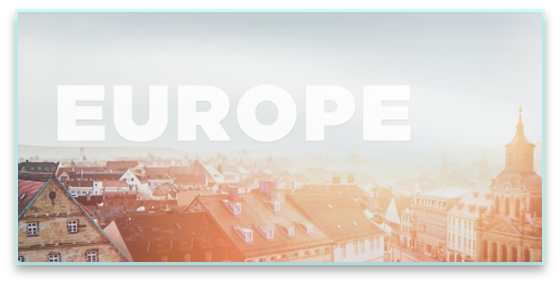 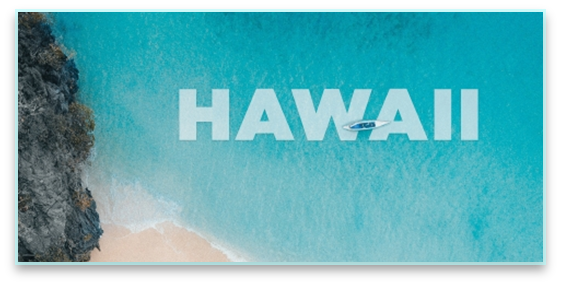 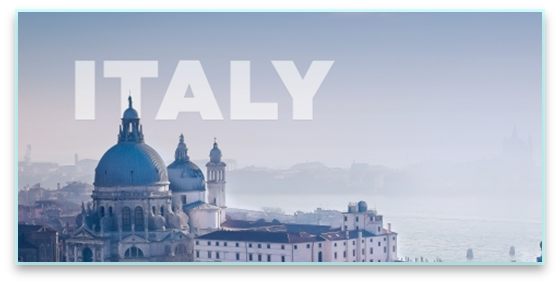 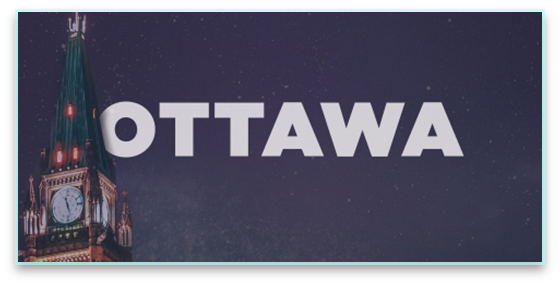 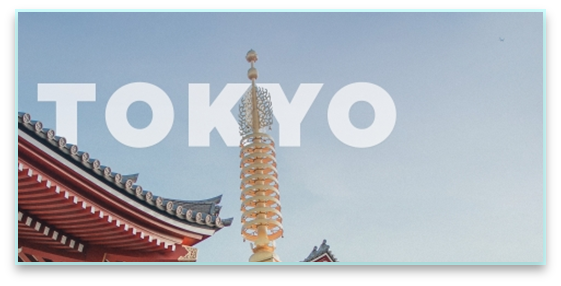 Travel safety tips – Why have this training
Because you are traveling to an international destination 
Most of you have never been to the country or city before
Each location is unique
Threat levels can change quickly and without warning
Travel safety tips – general safety
Before departure – Read information on your specific travel destination(s) as it relates to crime, safety & security, religious conflicts, regional issues, receptivity to foreigners, known criminal issues, and other relevant topics. This will help familiarize yourself with major risks that you may not be particularly accustomed to. Additionally, you should consult with your in-country host as a source of information on this topic.
Make sure that you have the necessary means to contact the local police. Be aware of your surroundings at all times and maintain a low profile. Avoid divulging information to strangers about you or your group. Practice extreme caution and take a guarded approach (i.e. Luggage Scam)
If you suspect that you are being followed, avoid isolated areas. Proceed toward a public area or a police station. If you encounter robbers, do not attempt to struggle or fight them. Give up your personal property rather than putting your life at risk.
Limit or eliminate the adornment of expensive jewelry. Additionally, familiarize yourself with the local customs as they relate to dress. Some cultures may dictate that you wear pants or long dresses/skirts/shirts, limit the use of makeup, etc. Review resources online and consult with your in-country host to obtain more information on this topic.
Transportation and infrastructure in other countries is often very different from that of Canada. Familiarize yourself with local road laws, practices, and conditions (e.g., which side and direction vehicles travel; general driving practices of the local population). Public transportation such as taxis, buses, and trains may or may not be safe.
5 important security take-a-ways
Prepare for Travel
Research Your Surroundings
Safety in Numbers
Protect Important Documents/Money
Be Aware of Current Events
Travel safety tips – be prepared for anything!
Travel Insurance
Program contact phone numbers & emails into your mobile phone
First-Aid Kit (Basic)
Survival Kit
Matches
Flashlight, Candles
Multi-tool, knife
Bottled Water / Water Purification Tablets
Paracord
Space Blanket
Travel safety tips – TWU SAFE APP
TWU SAFE TOOLBOX
EMERGENCY RESPONSE PLANS
EMERGENCY NUMBERS
MOBILE BLUE LIGHT (DEMONSTRATION)
THANK YOU for coming!
MY VISION
TWU INTERNATIONAL CRISIS MANAGEMENT TEAM
A team comprised of Trinity Western University Emergency Operations/Campus Safety, Program/Faculty Advisors, the Provost Office, Risk Management, Marketing & Communication, Student Life, Human Resources, Legal Counsel, Financial Management, and the TWU Counseling Center.